Муниципальное образование 
«Сафоновский район» Смоленской области
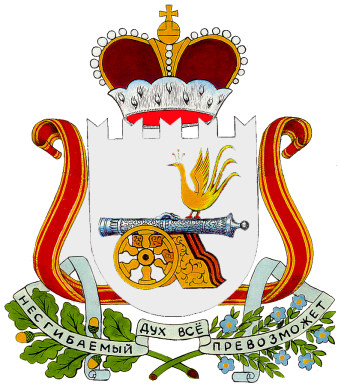 ПРОЕКТ  «Модернизация структуры управления сферой культуры в  муниципальном образовании «Сафоновский район» Смоленской области путем создания проектного офиса»
ПОСЕЛОВА 
ЕЛЕНА  АЛЕКСАНДРОВНА, 
председатель комитета по культуре Администрации муниципального образования “Сафоновский район” Смоленской области
ОСНОВНЫЕ СВЕДЕНИЯ О ПРОЕКТЕ
УЧАСТНИКИ ПРОЕКТА
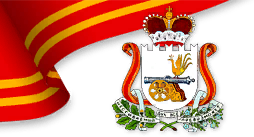 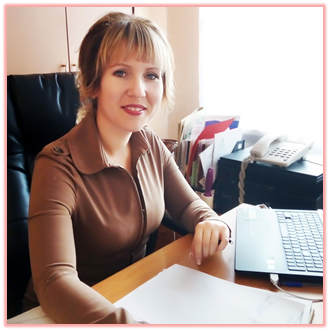 PEST-АНАЛИЗ ВНЕШНЕЙ СРЕДЫ ПРОЕКТА
SWOT-АНАЛИЗ СРЕДЫ ПРОЕКТА
ПРОБЛЕМА
В целях решения вопросов местного значения необходимо создать условия для обеспечения поселений, входящих в состав муниципального района, услугами по организации досуга и услугами организаций культуры.
Не установлено современное культурное пространство, отсутствуют методики работы обновленной сети учреждений культуры как результата проведения оптимизации сферы культуры. Низкая обеспеченность населения современным  культурным пространством для творческой самореализации и удовлетворения духовно-нравственных потребностей, требующая модернизации имеющейся базы и расширения спектра предоставляемых услуг в рамках государственной культурной  политики.
ФОРМАЛЬНЫЕ ОСНОВАНИЯ ИНИЦИАЦИИ ПРОЕКТА
Повышение внимания государства к проблемам сохранения и развития национально-культурных традиций - Указ Президента РФ от 07.05.2018 года № 204 “О национальных целях и стратегических задачах развития Российской Федерации на период до 2024 года”.
В Национальном проекте “Культура” 
(Федеральные проекты: “Культурная среда”, 
“Творческие люди”, “Цифровая культура”) одной из 
основных задач является необходимость создания 
условий для укрепления гражданской идентичности 
на основе духовно-нравственных и культурных 
ценностей народов РФ.
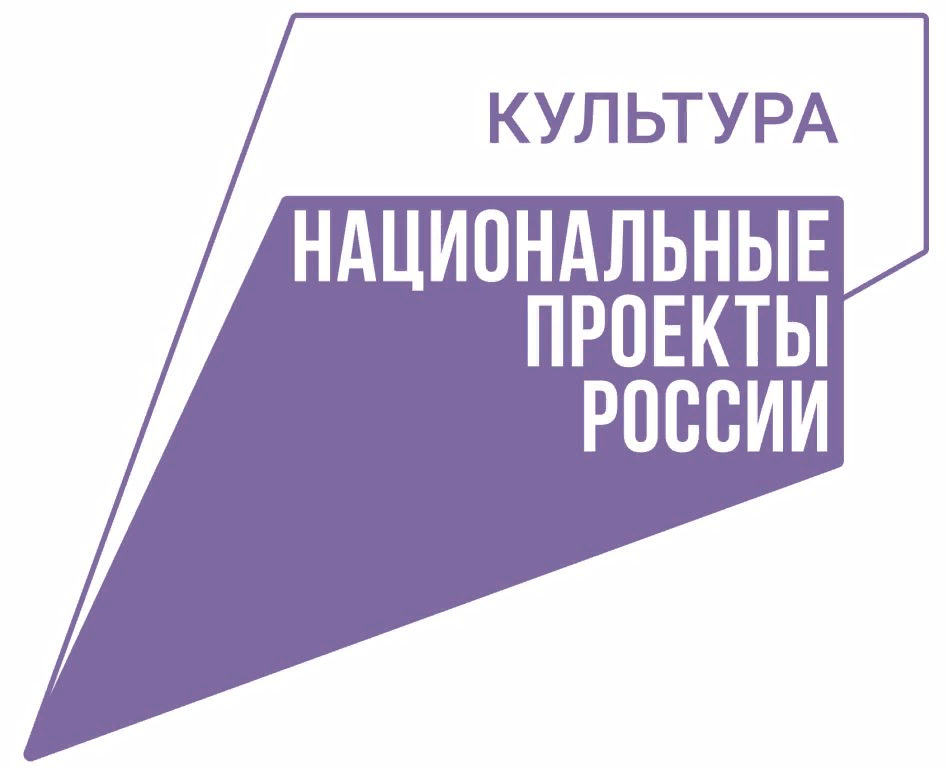 ЦЕЛЬ И ЗАДАЧИ ПРОЕКТА
Цель Проекта - увеличение на 20% к 2024 году числа граждан, вовлеченных в культурное пространство района, путем создания современной инфраструктуры, внедрения в деятельность организаций культуры и искусств новых форм и технологий, широкой поддержки культурных инициатив, направленных на укрепление российской гражданской идентичности.
Задачи Проекта:
Разработать организационные механизмы повышения эффективности взаимодействия сети учреждений культуры и искусств муниципального образования “Сафоновский район” Смоленской области.
Вовлечение населения в культурную жизнь района путем создания единого культурного пространства (создание творческих коллективов, реализация стартапов и культурных инициатив).
Внедрение в деятельность учреждений культуры и искусств новых форм и технологий, способствующих адаптации культуры района к реалиям современного общества.
ЦЕЛЕВАЯ АУДИТОРИЯ ПРОЕКТА
Население по группам:                         - Учреждения культуры:
21
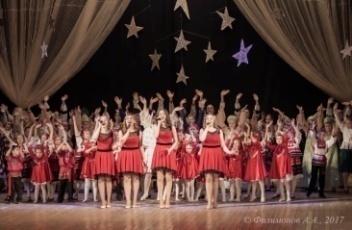 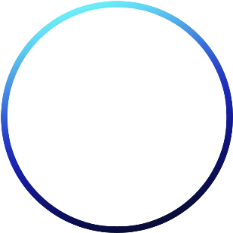 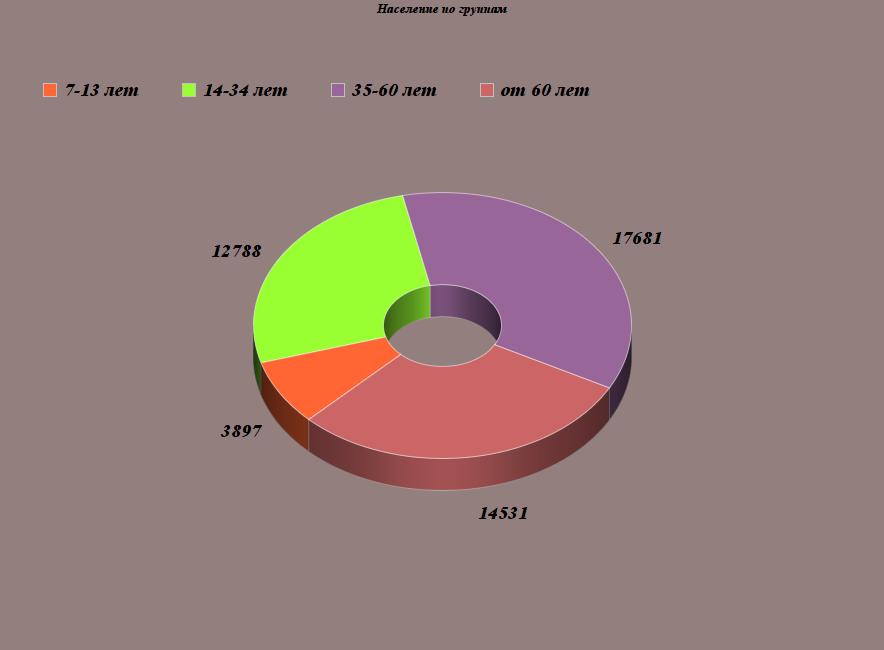 Клубные учреждения
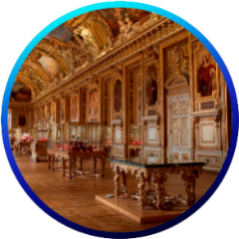 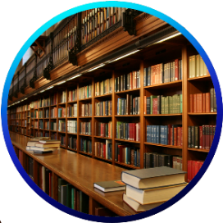 1
25
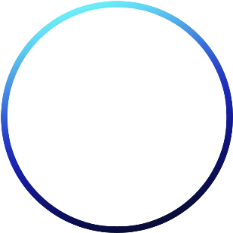 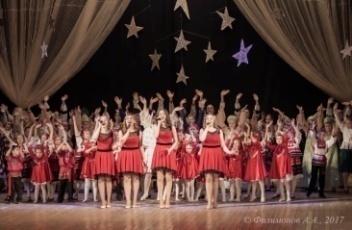 2
Библиотеки
Музеи
Детские школы искусств
КЛЮЧЕВЫЕ РИСКИ ПРОЕКТА
МЕРЫ ПО СНИЖЕНИЮ РИСКА
Промежуточная оценка рисков (2021 год)
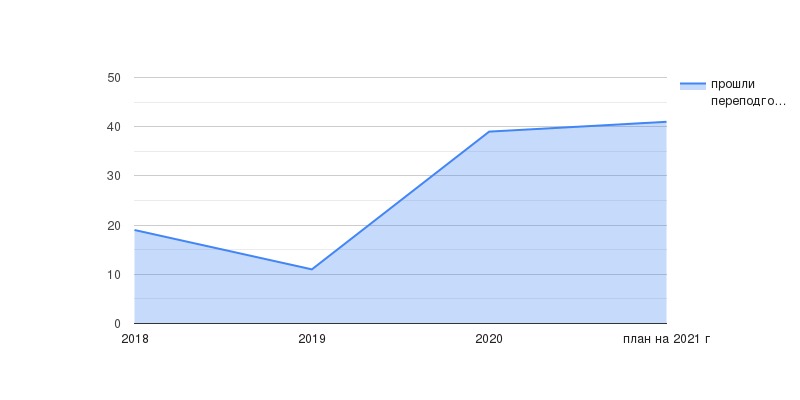 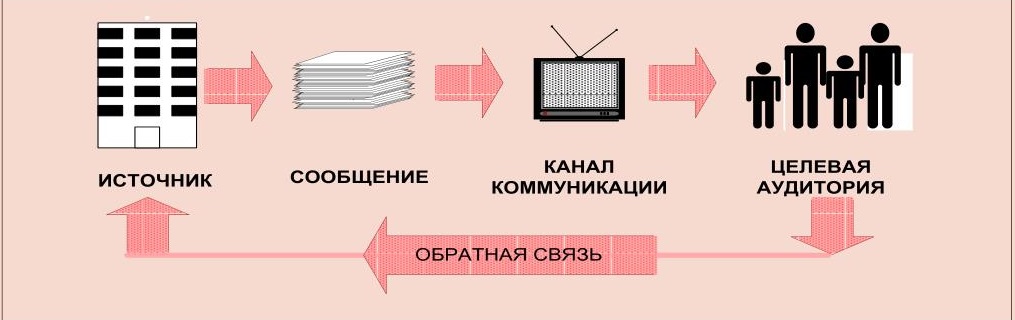 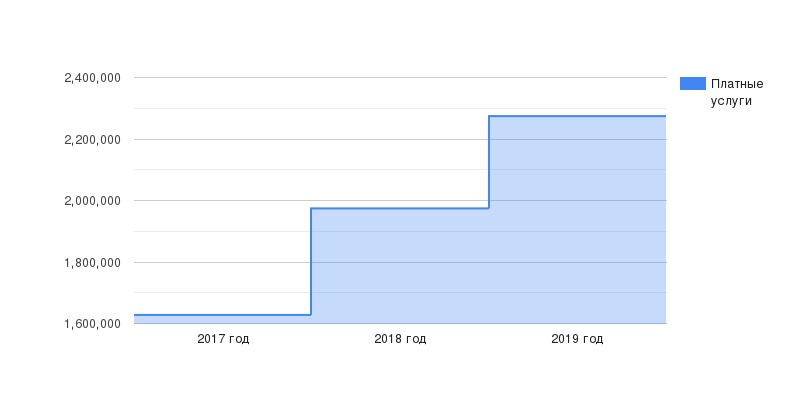 ПРОМЕЖУТОЧНАЯ ОЦЕНКА РИСКОВ (2021 ГОД)
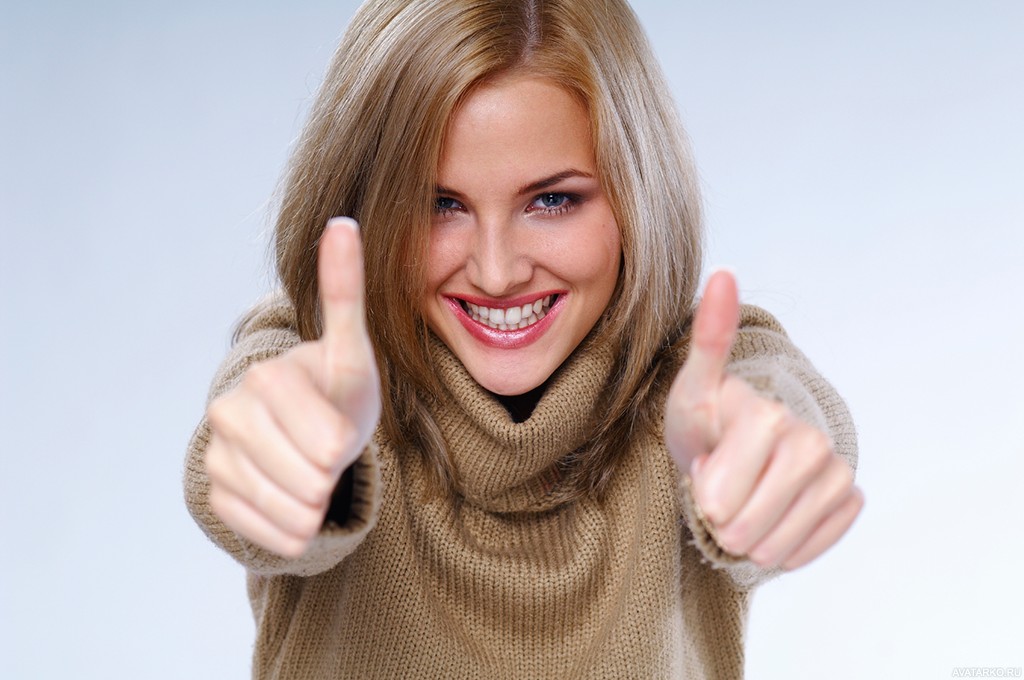 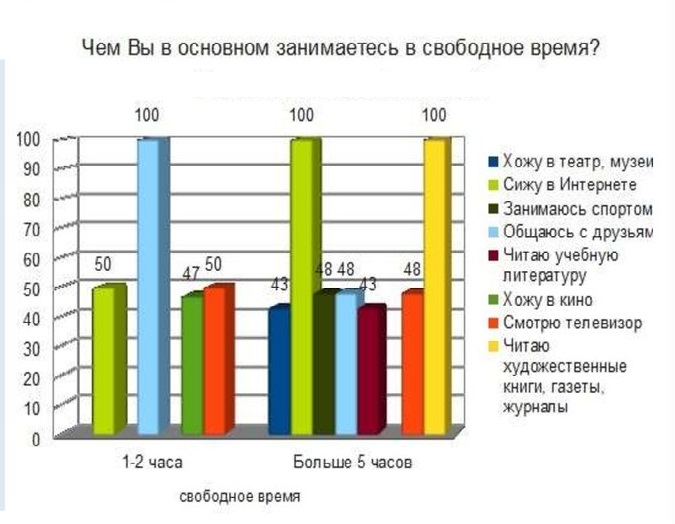 РЕСУРСЫ ПРОЕКТА
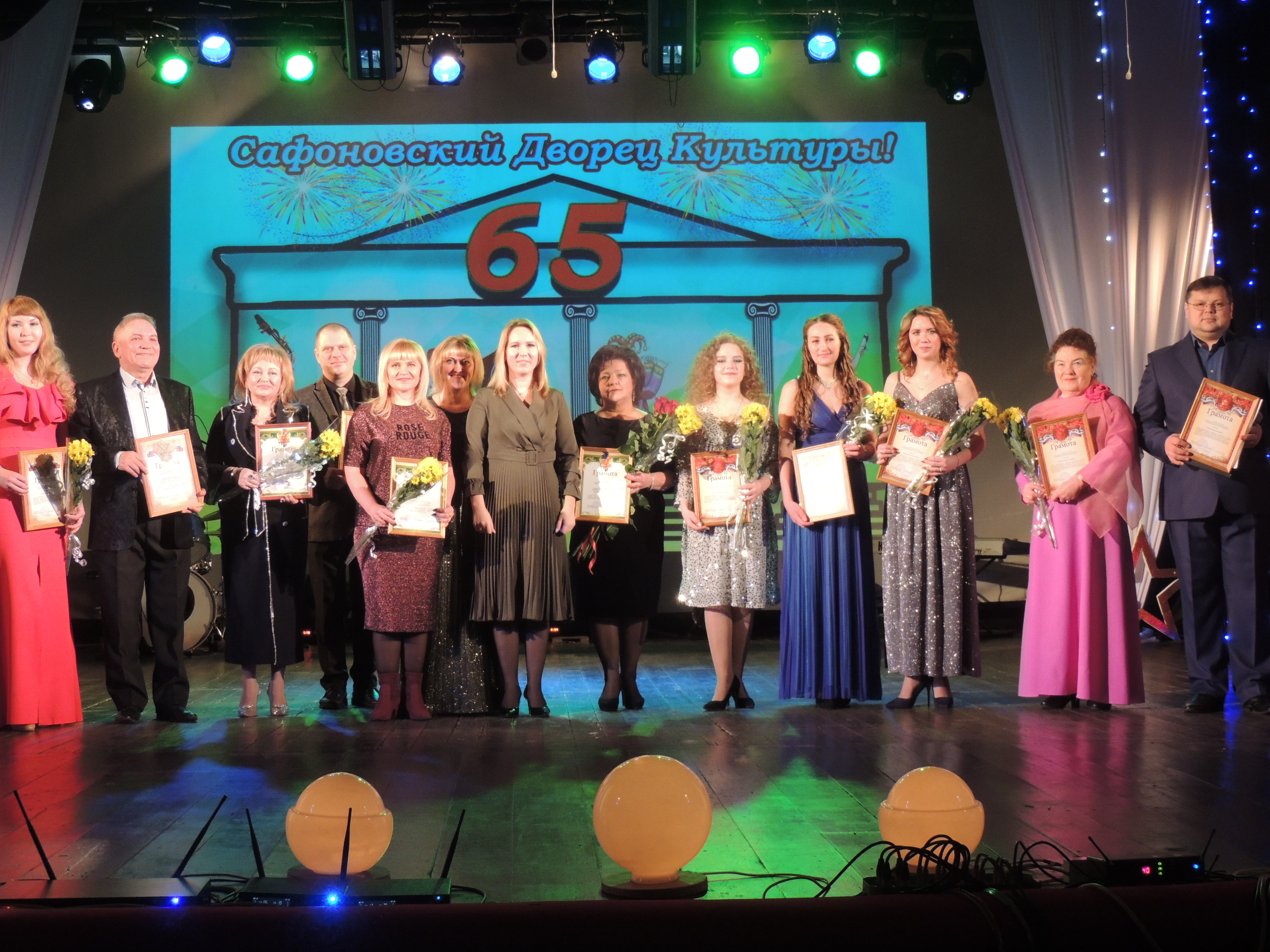 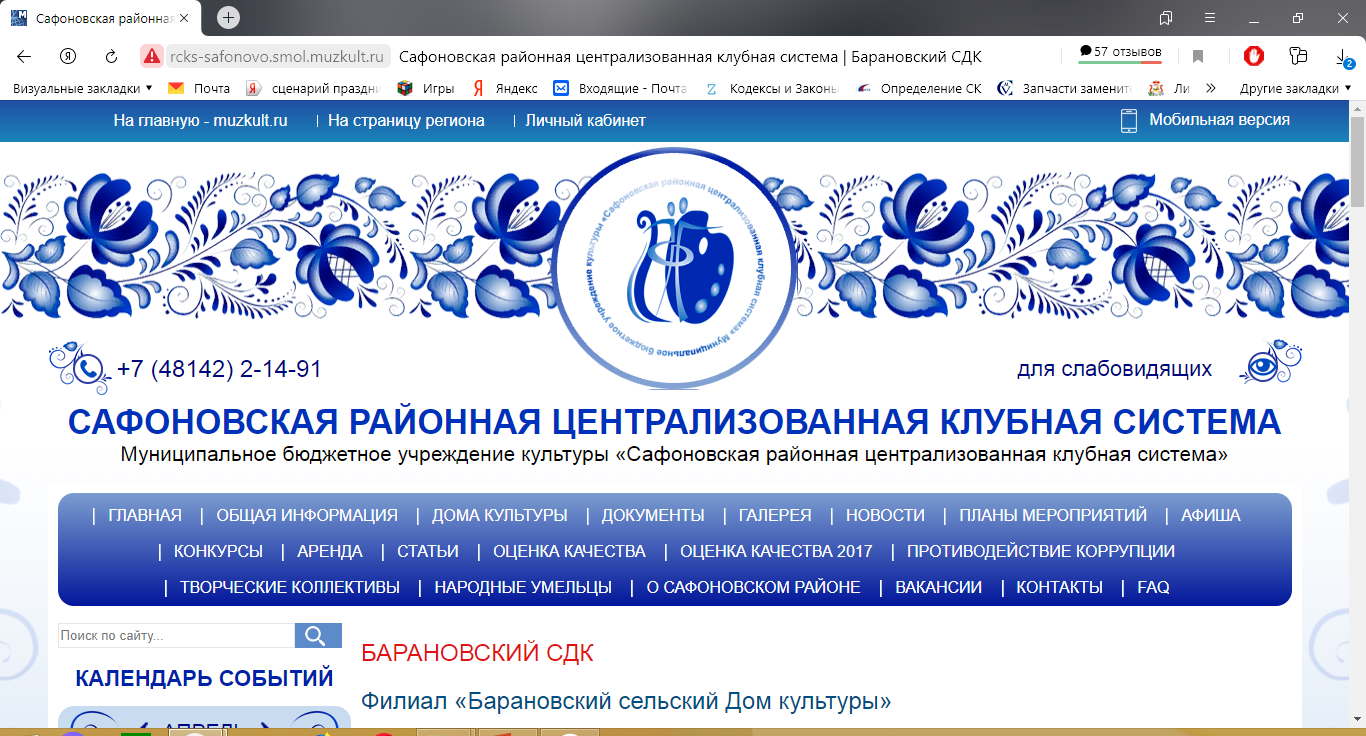 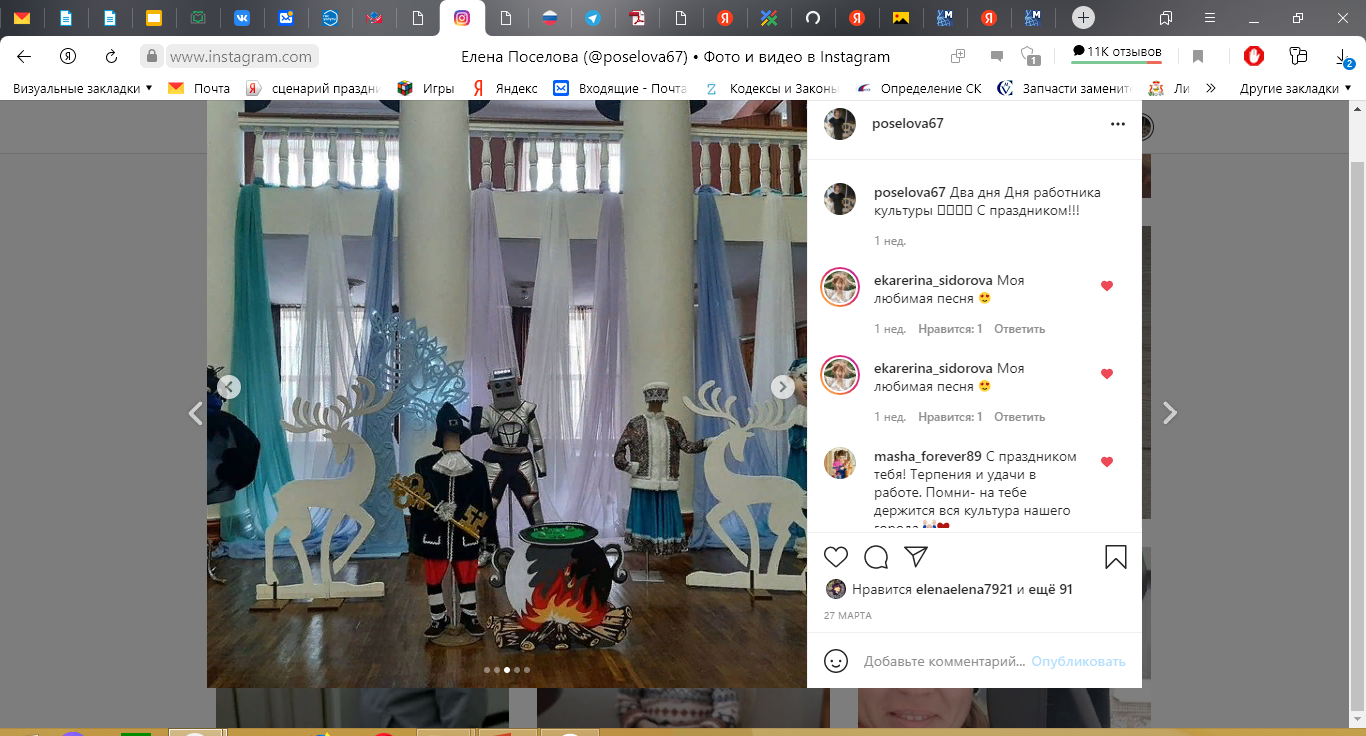 МАРКЕТИНГОВЫЕ И PR-МЕРОПРИЯТИЯ ПРОЕКТА
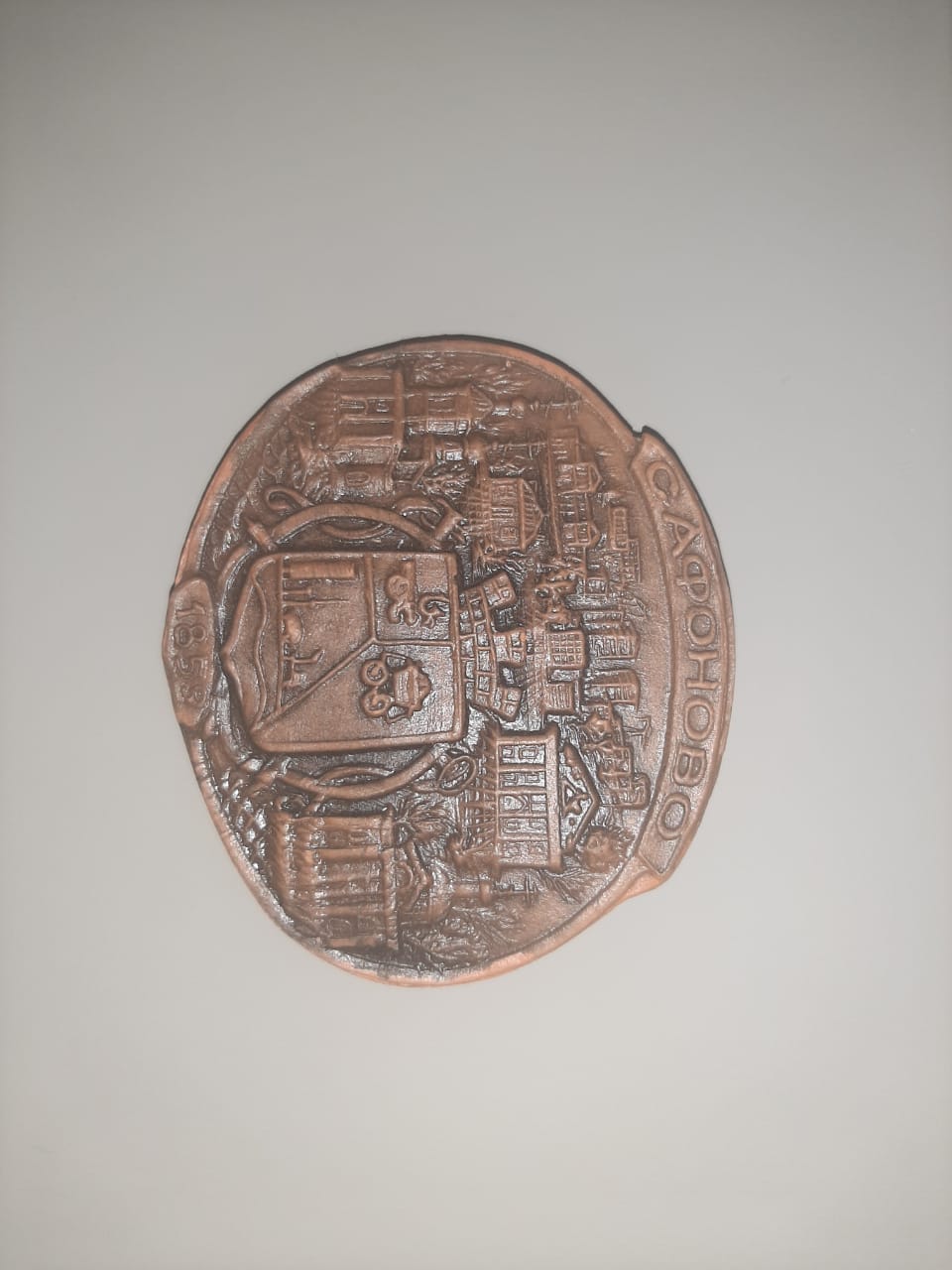 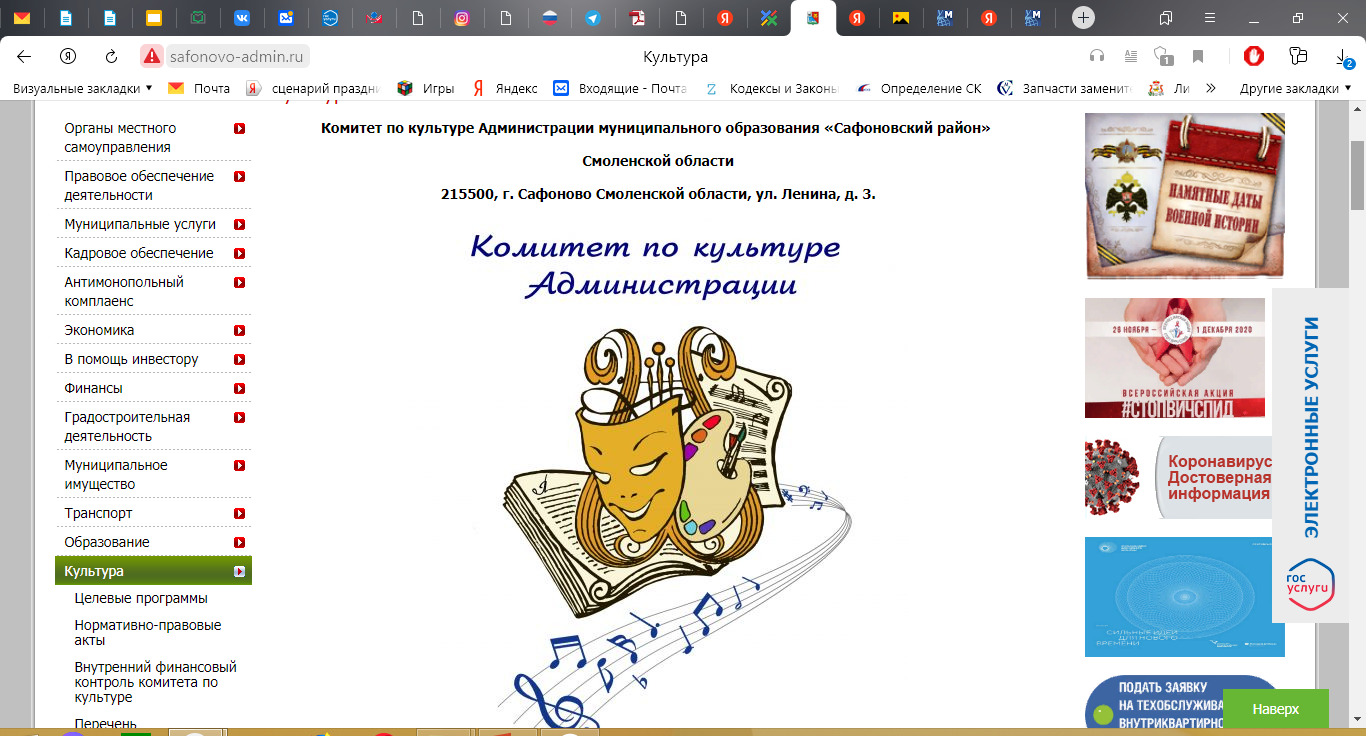 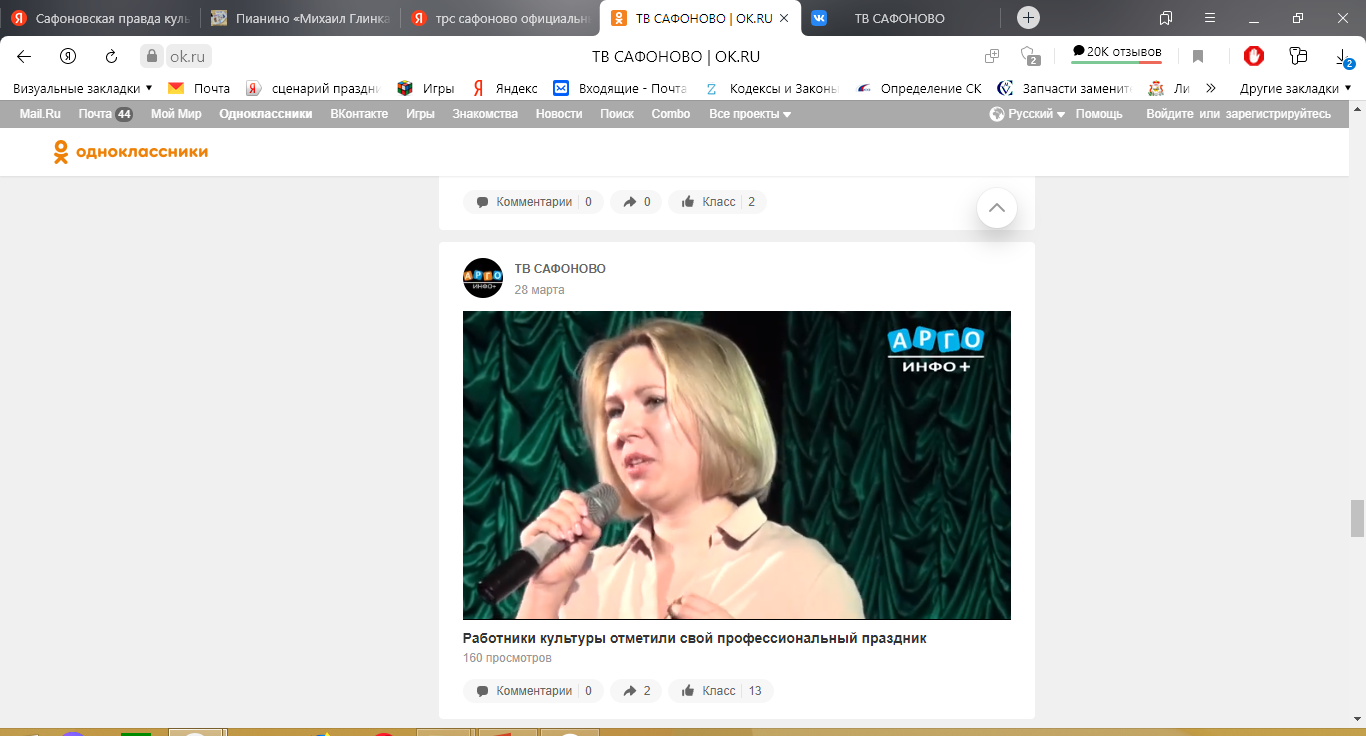 ЭТАПЫ ПРОЕКТА
Этап 1
ЭТАПЫ ПРОЕКТА
Этап 2
ЭТАПЫ ПРОЕКТА
Этап 3
УЧАСТИЕ В ГРАНТАХ И ПАРТИЙНОМ ПРОЕКТЕ «КУЛЬТУРА МАЛОЙ РОДИНЫ»
Замена деревянных оконных блоков на блоки из ПВХ
Пошив костюмов для артистов
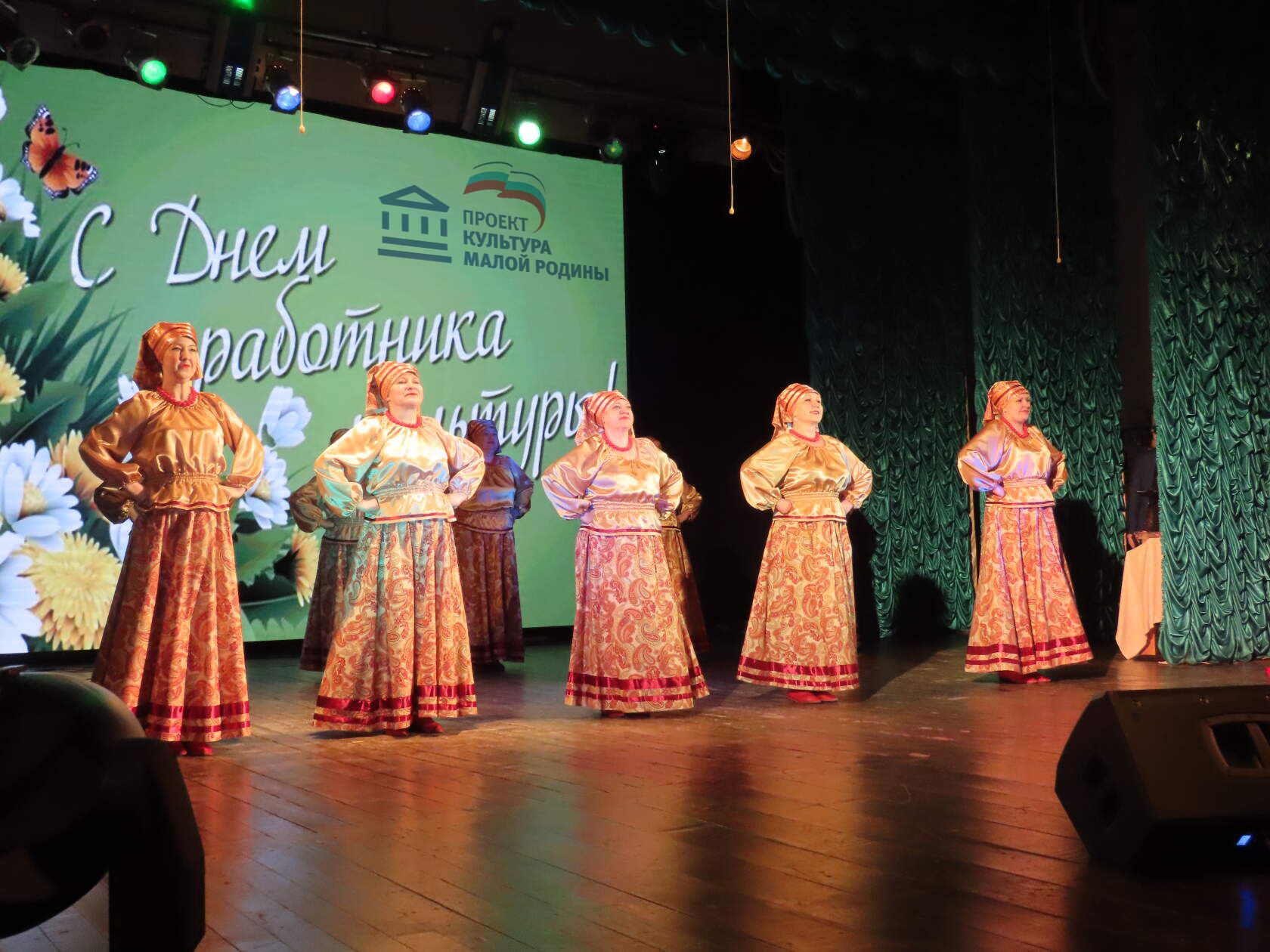 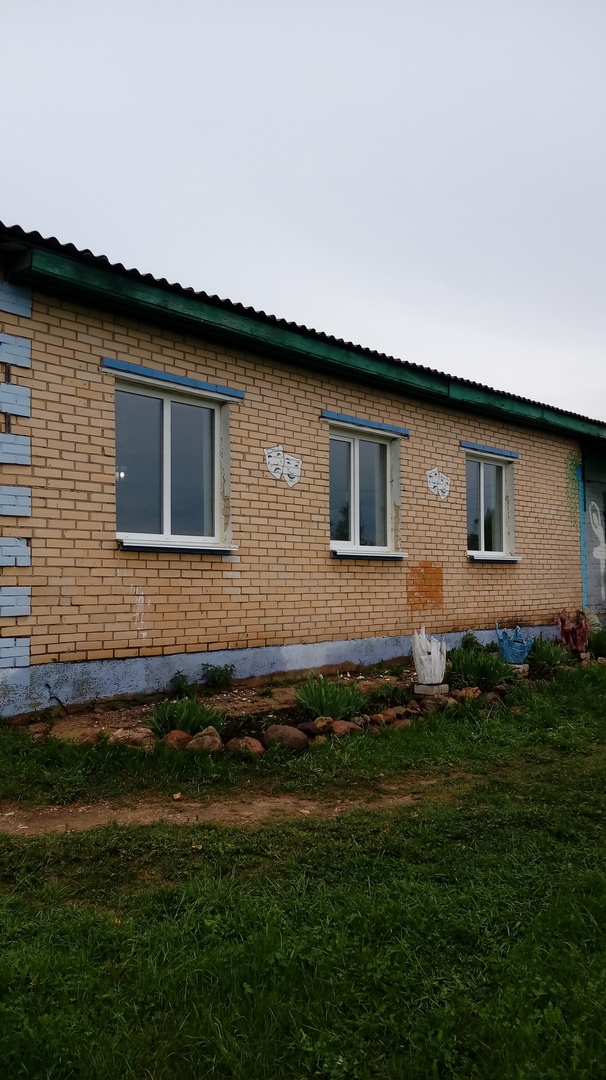 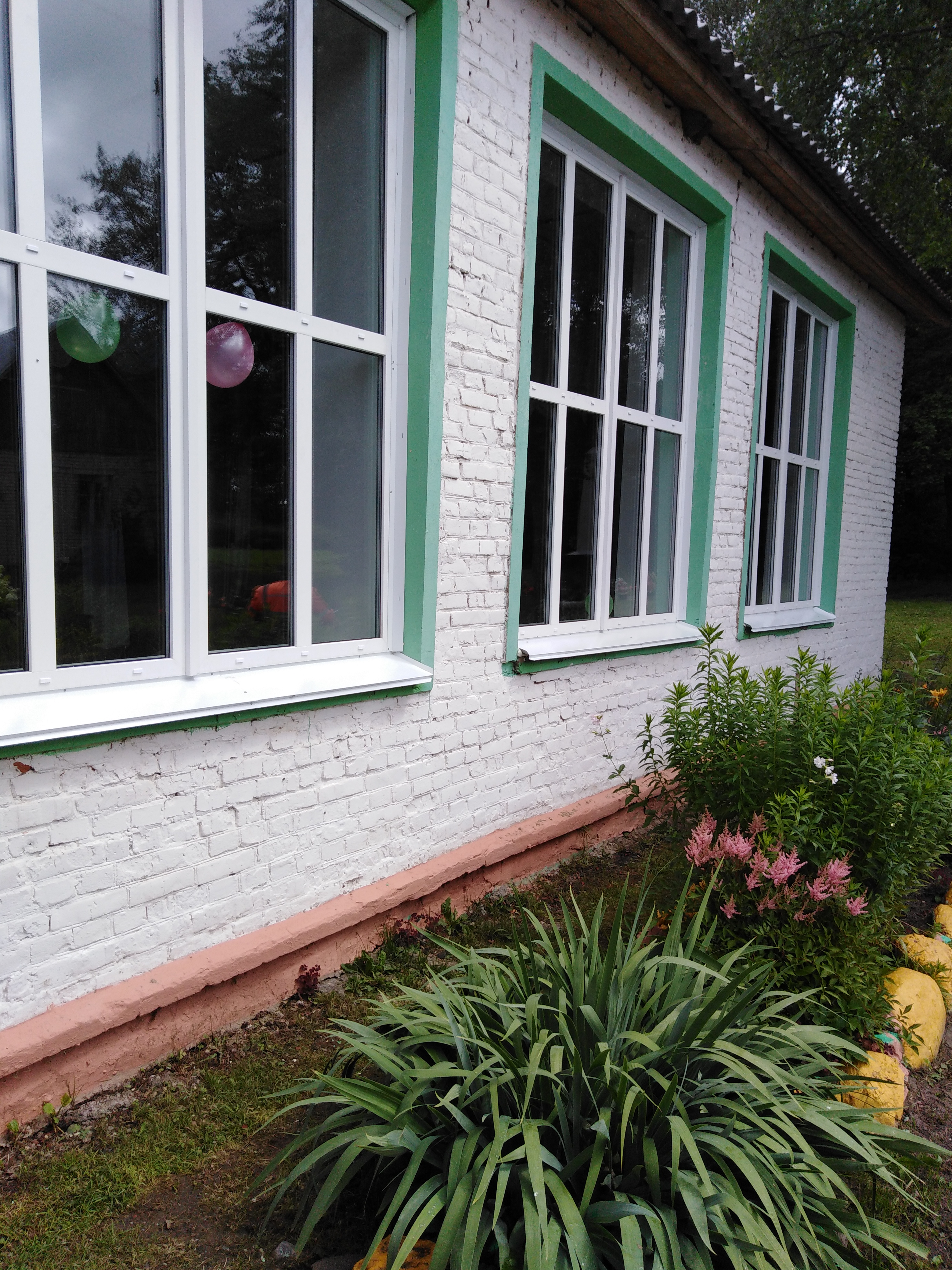 Рыбковский СДК (2020 г.)
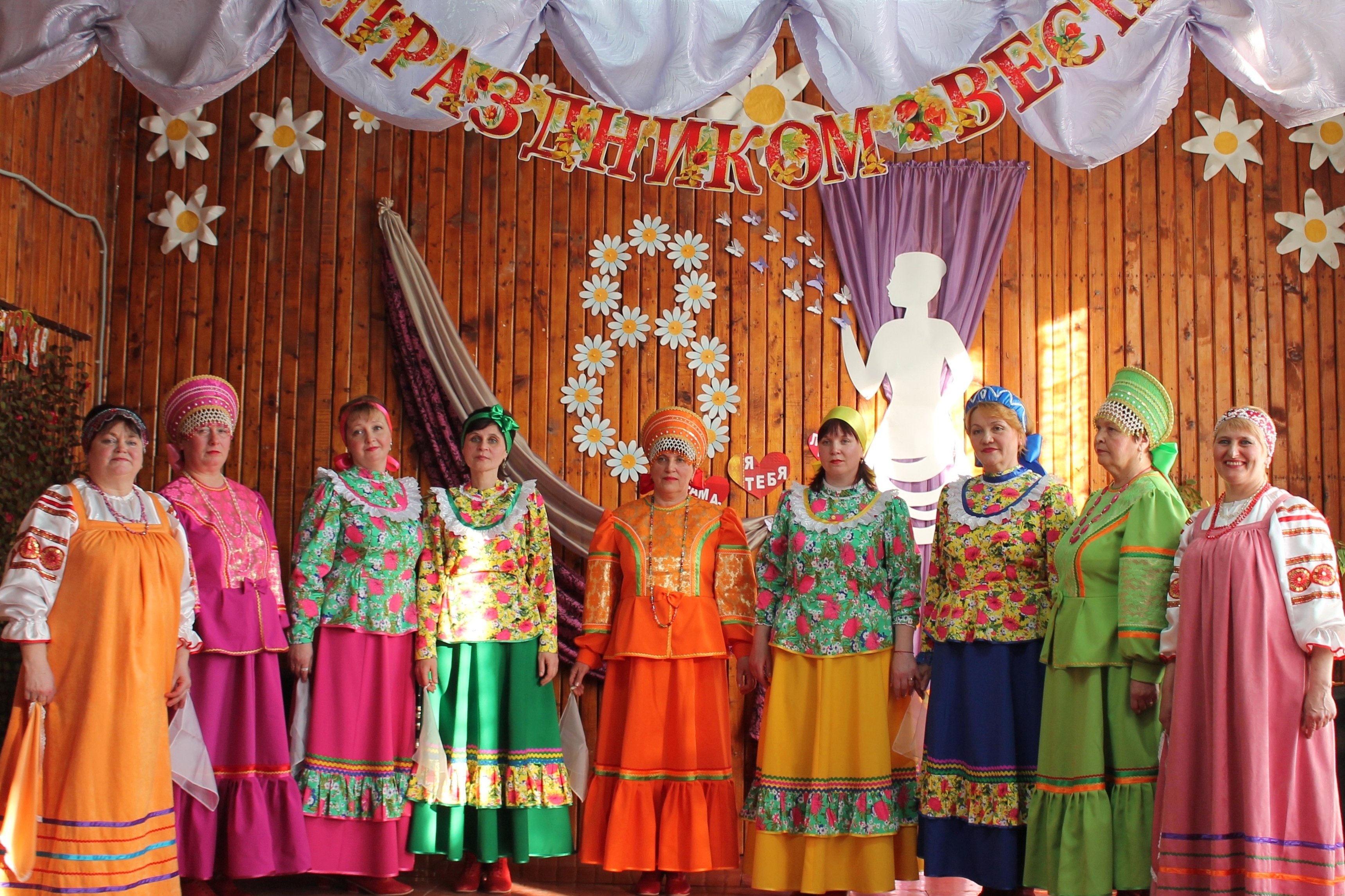 Беленинский СДК
 (2019 г.)
Старосельский СДК 
(2019 г.)
Беленинский СДК (2018 г.)
УЧАСТИЕ В  НАЦИОНАЛЬНОМ  ПРОЕКТЕ “КУЛЬТУРА”
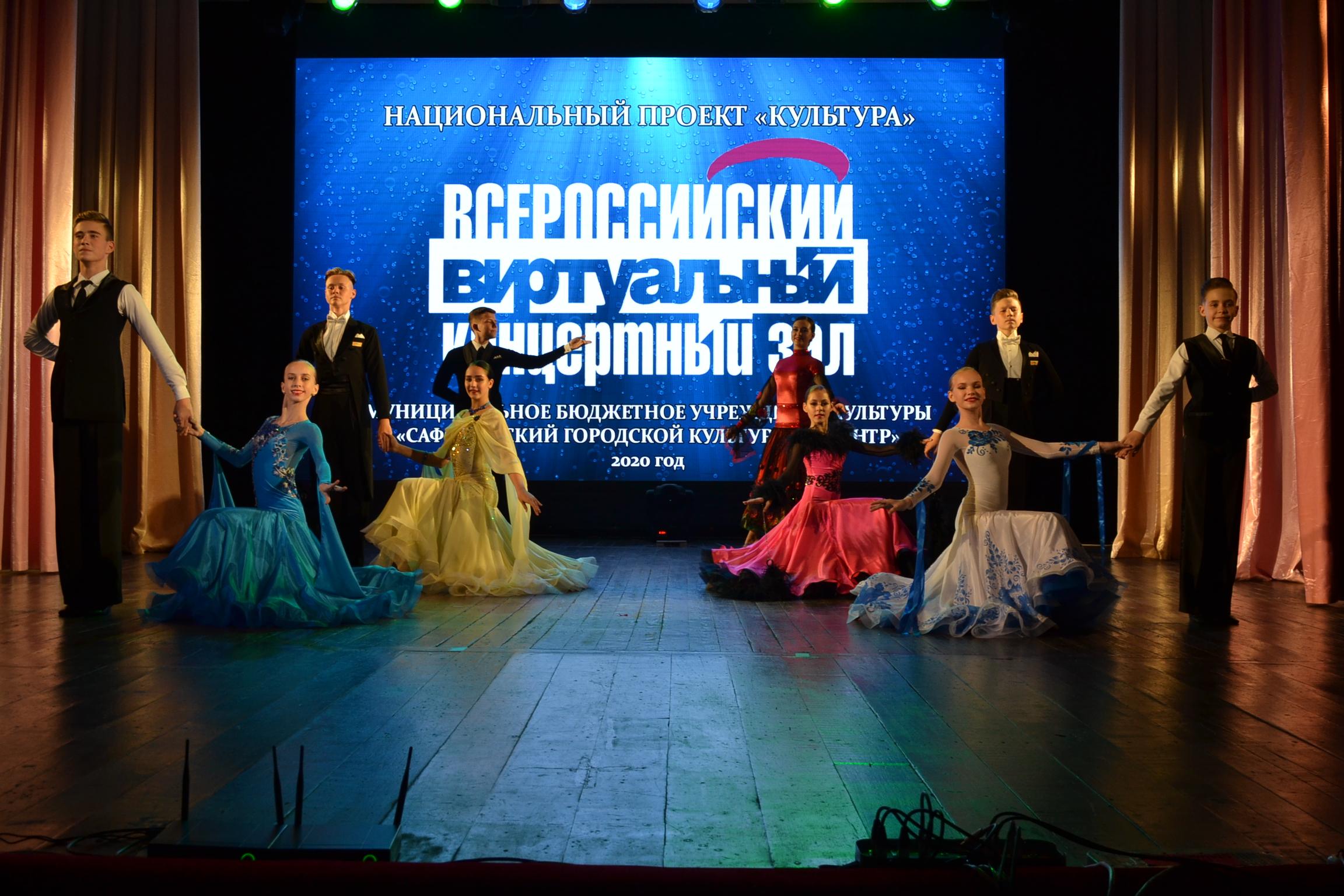 Капитальный ремонт “Барановского СДК” (2019-2020 гг.)
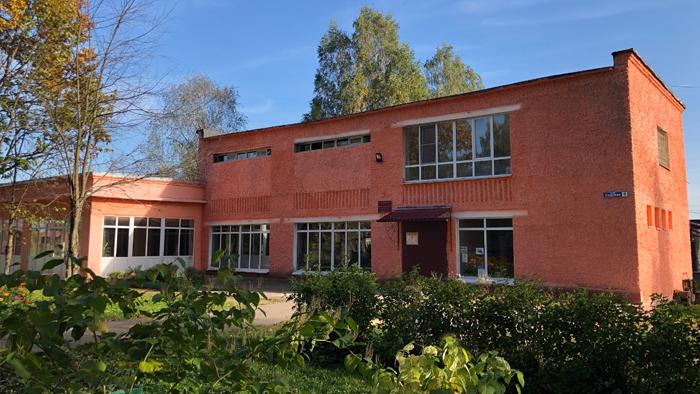 Создание Виртуального концертного зала в МБУК “Сафоновский городской культурный центр” (2020 г.)
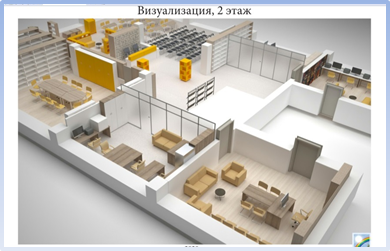 Капитальный ремонт Беленинского СДК (2021 год)
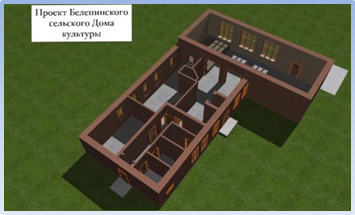 Создание модельной библиотеки 
(2021 год)
ЭТАПЫ ПРОЕКТА
Этап 4
БЮДЖЕТ ПРОЕКТА
ОЖИДАЕМЫЕ РЕЗУЛЬТАТЫ ПРОЕКТА
Организация современного культурного пространства.
Совершенствование  работы и материального-технической базы сети учреждений культуры, внедрение современных технологий, создание креативных проектов и привлечение большего количества населения разных возрастных групп в сферу культуры.
Удовлетворение потребностей различных категорий граждан в полноценном досуге, приобщении к культурным ценностям.
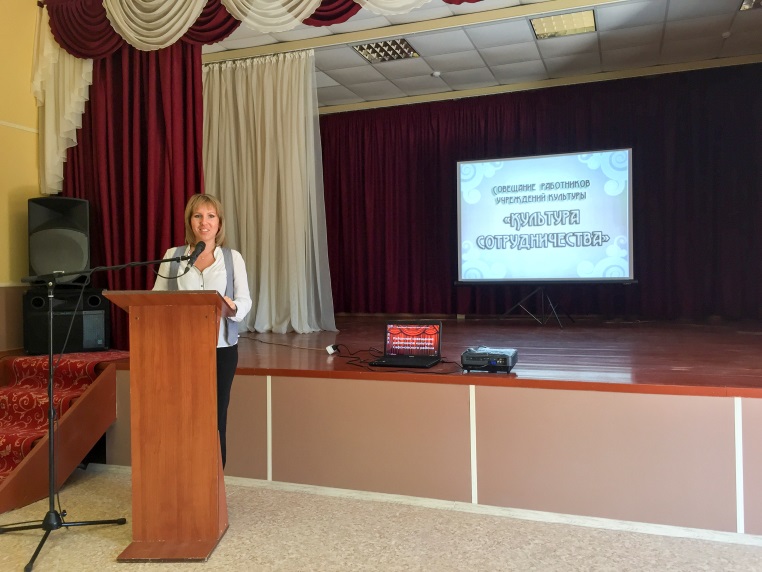 Самое главное – это  действовать. Руководить учреждениями, основываясь на активной жизненной позиции, энтузиазме, любить людей и стараться поддерживать все их начинания и задумки. При решении тех или иных вопросов исходить из интересов дела, планировать работу на долгосрочную перспективу.
ПОКАЗАТЕЛИ ЭФФЕКТИВНОСТИ ПРОЕКТА
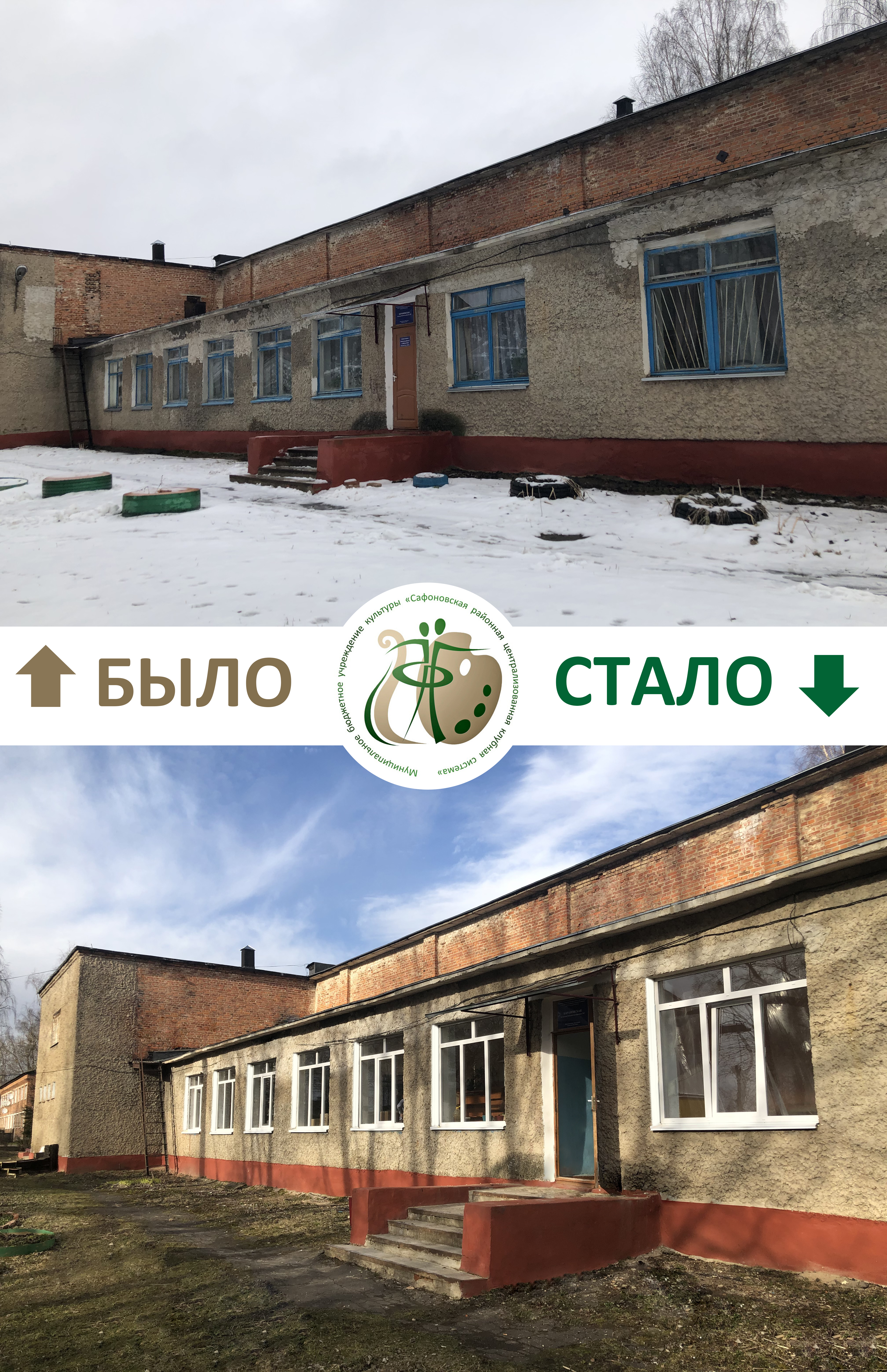 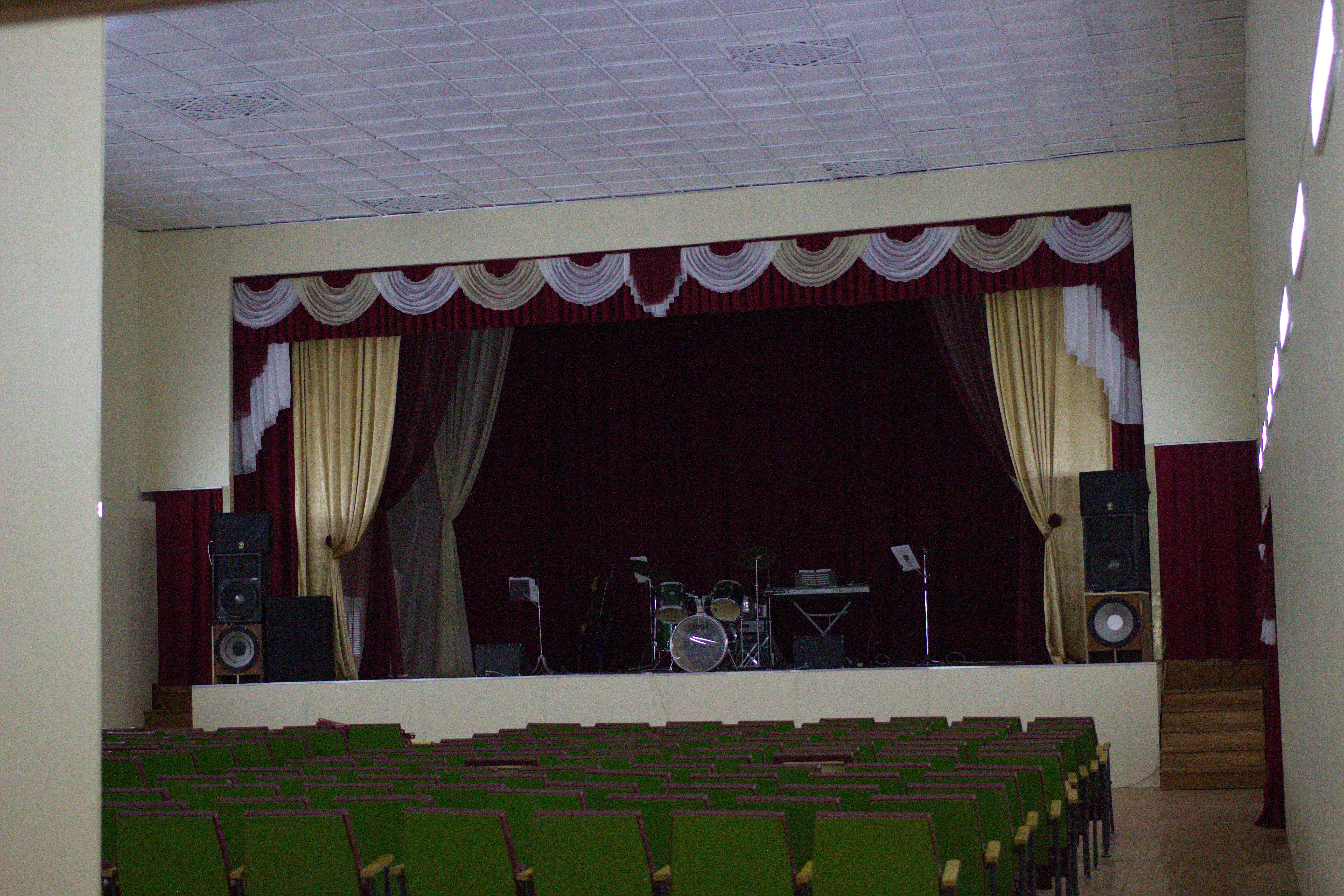 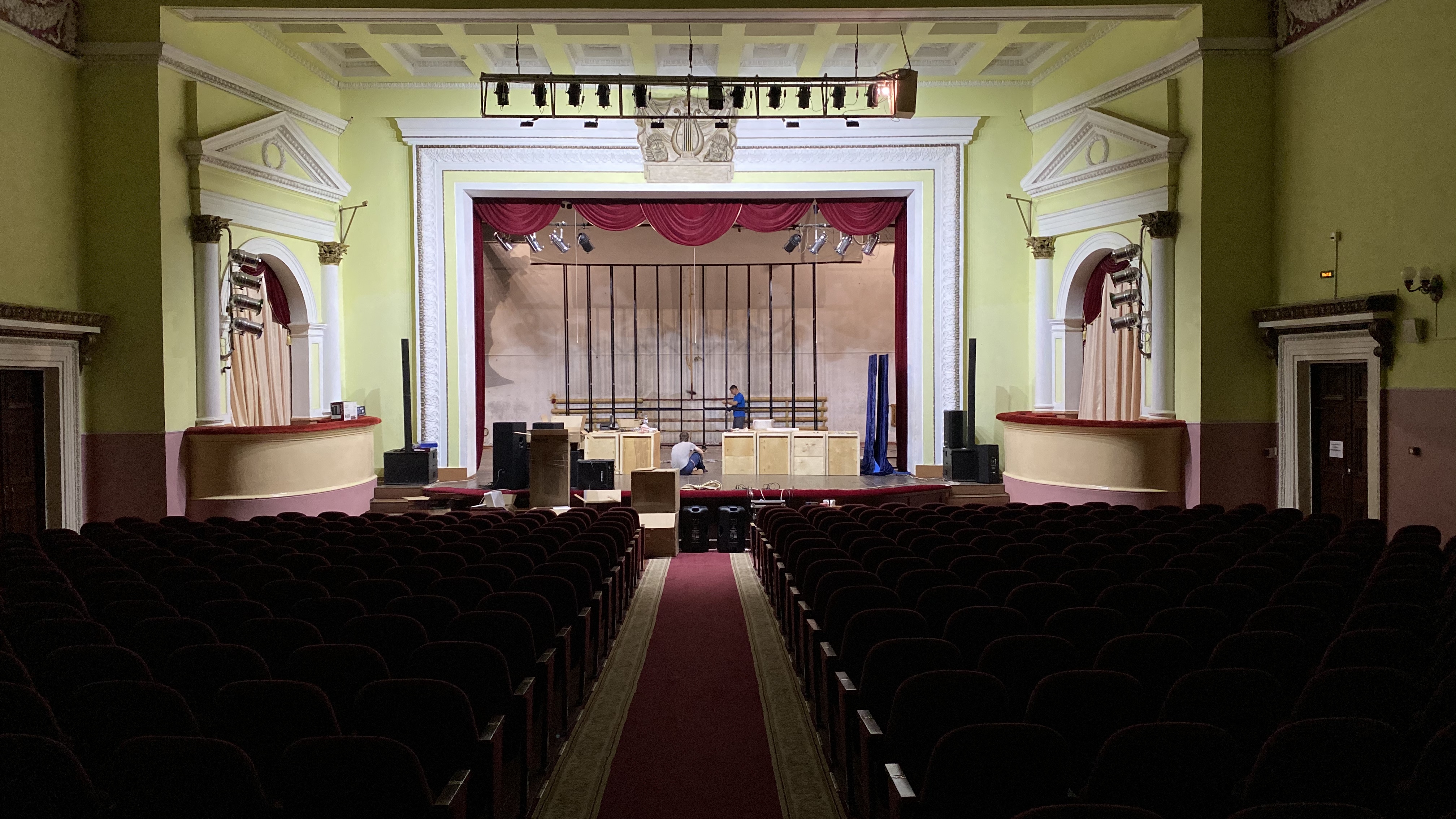 ПОКАЗАТЕЛИ ЭФФЕКТИВНОСТИ ПРОЕКТА
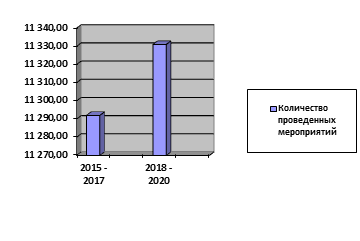 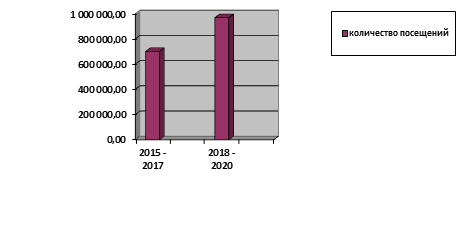 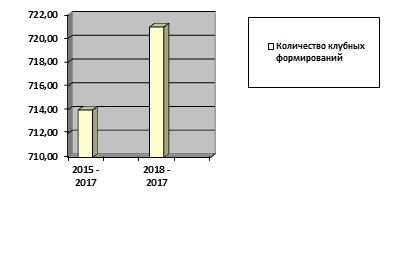 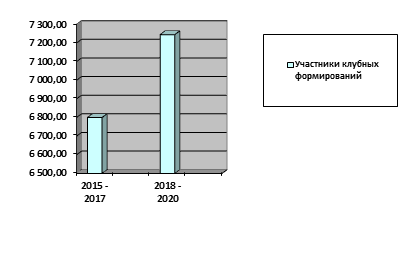 «Пока горит свет в наших учреждениях культуры, пока наши помещения теплые, люди к нам идут, - село живет, город процветает».
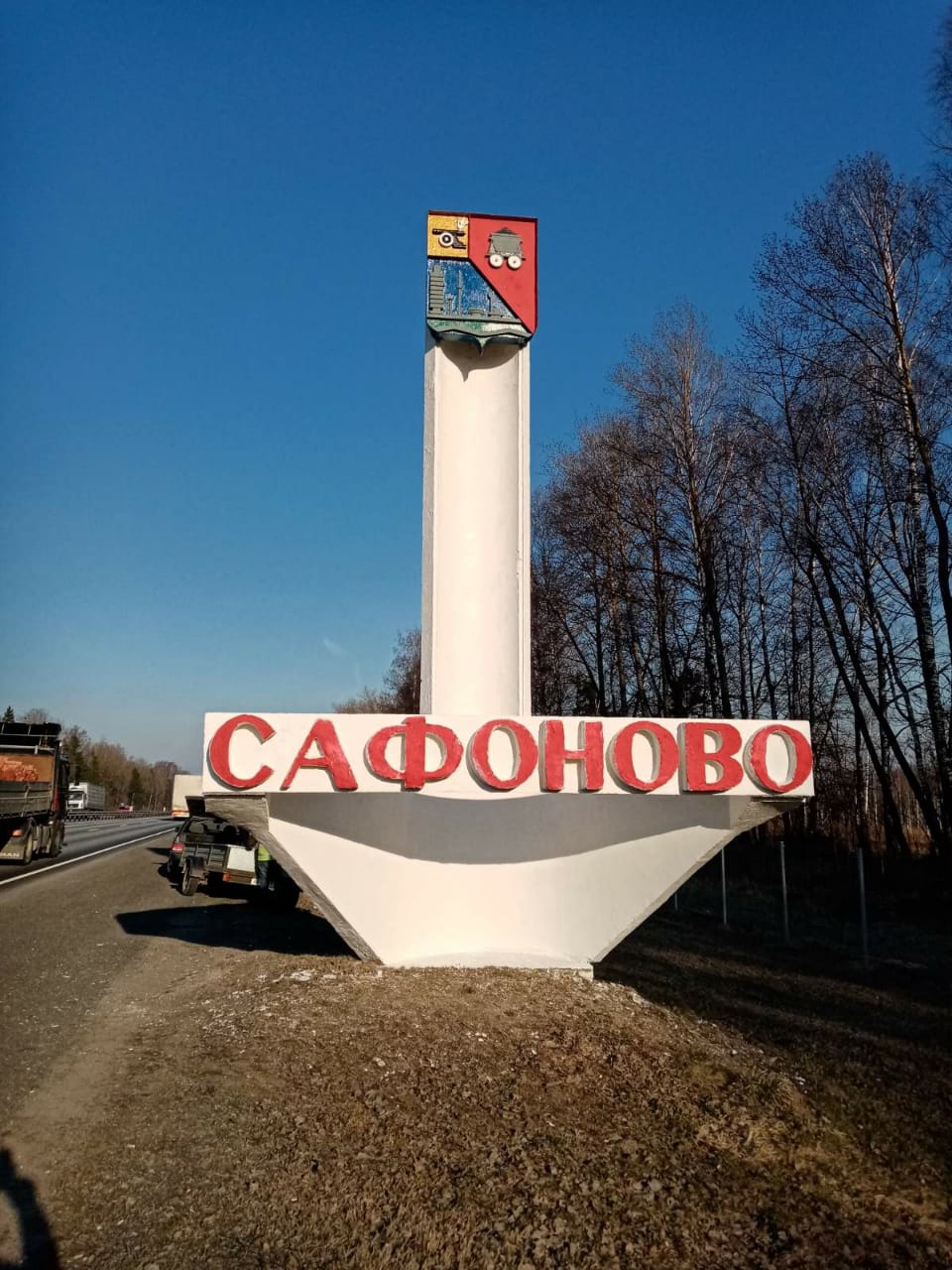 ДОБРО ПОЖАЛОВАТЬ В САФОНОВО!!!
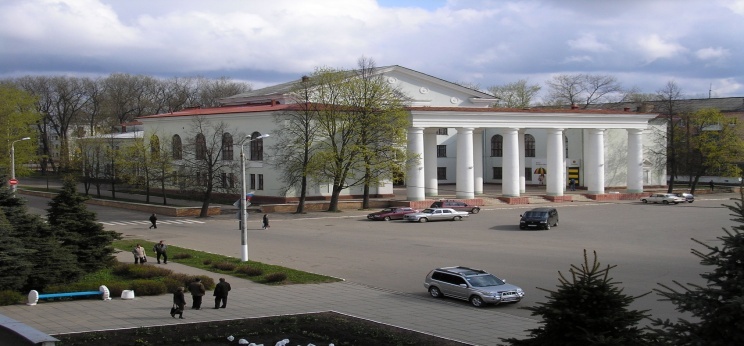 СПАСИБО ЗА ВНИМАНИЕ!